PHY 711 Classical Mechanics and Mathematical Methods
10-10:50 AM  MWF  Olin 103

Plan for Lecture 17:
Appendix A from Fetter & Walecka
Review/presentation of some useful mathematical tools
Complex variables
Contour integration
Fourier transforms
10/2/2015
PHY 711  Fall 2015 -- Lecture17
1
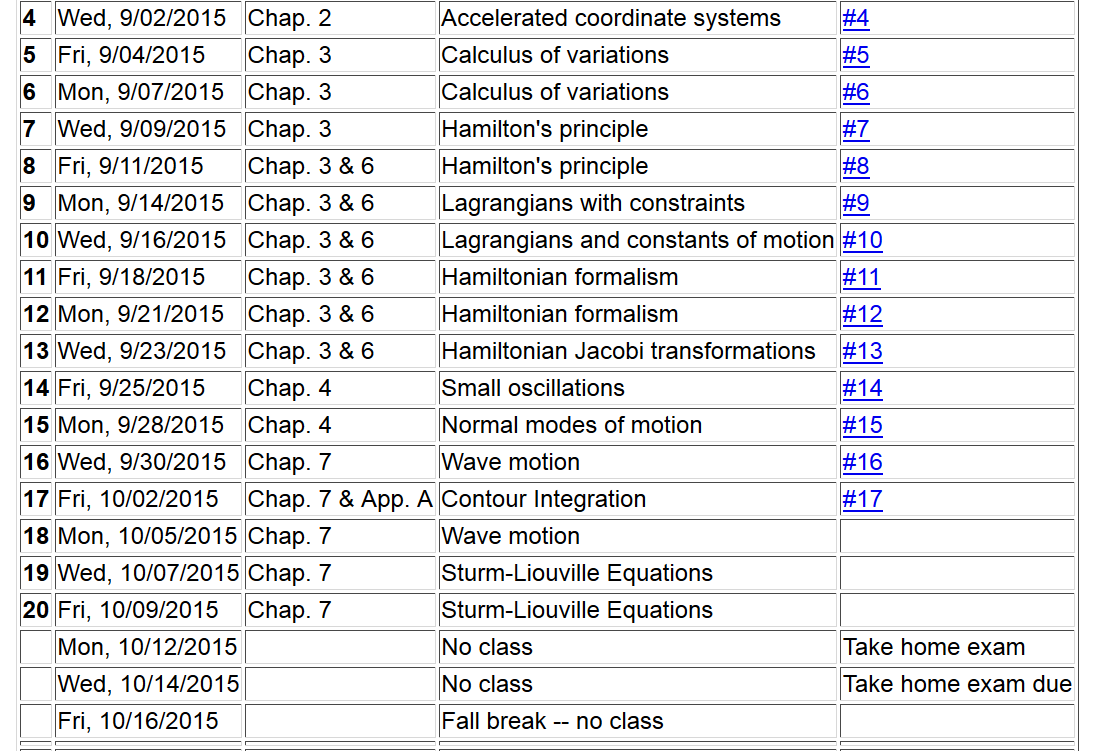 10/2/2015
PHY 711  Fall 2015 -- Lecture17
2
Complex numbers
Functions of complex variables
Derivatives:
Cauchy-Riemann equations
10/2/2015
PHY 711  Fall 2015 -- Lecture17
3
Analytic function
10/2/2015
PHY 711  Fall 2015 -- Lecture17
4
Some details
10/2/2015
PHY 711  Fall 2015 -- Lecture17
5
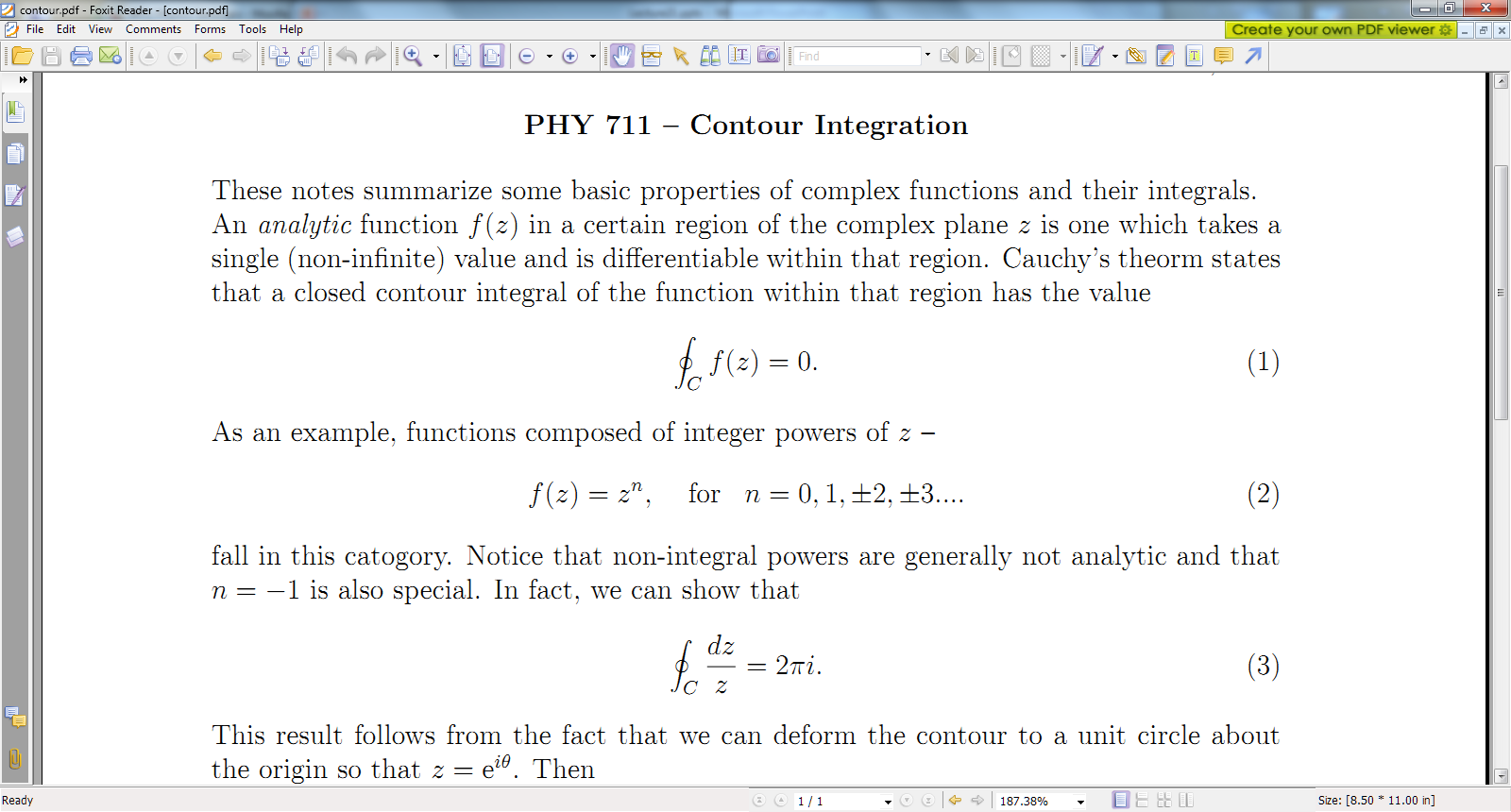 10/2/2015
PHY 711  Fall 2015 -- Lecture17
6
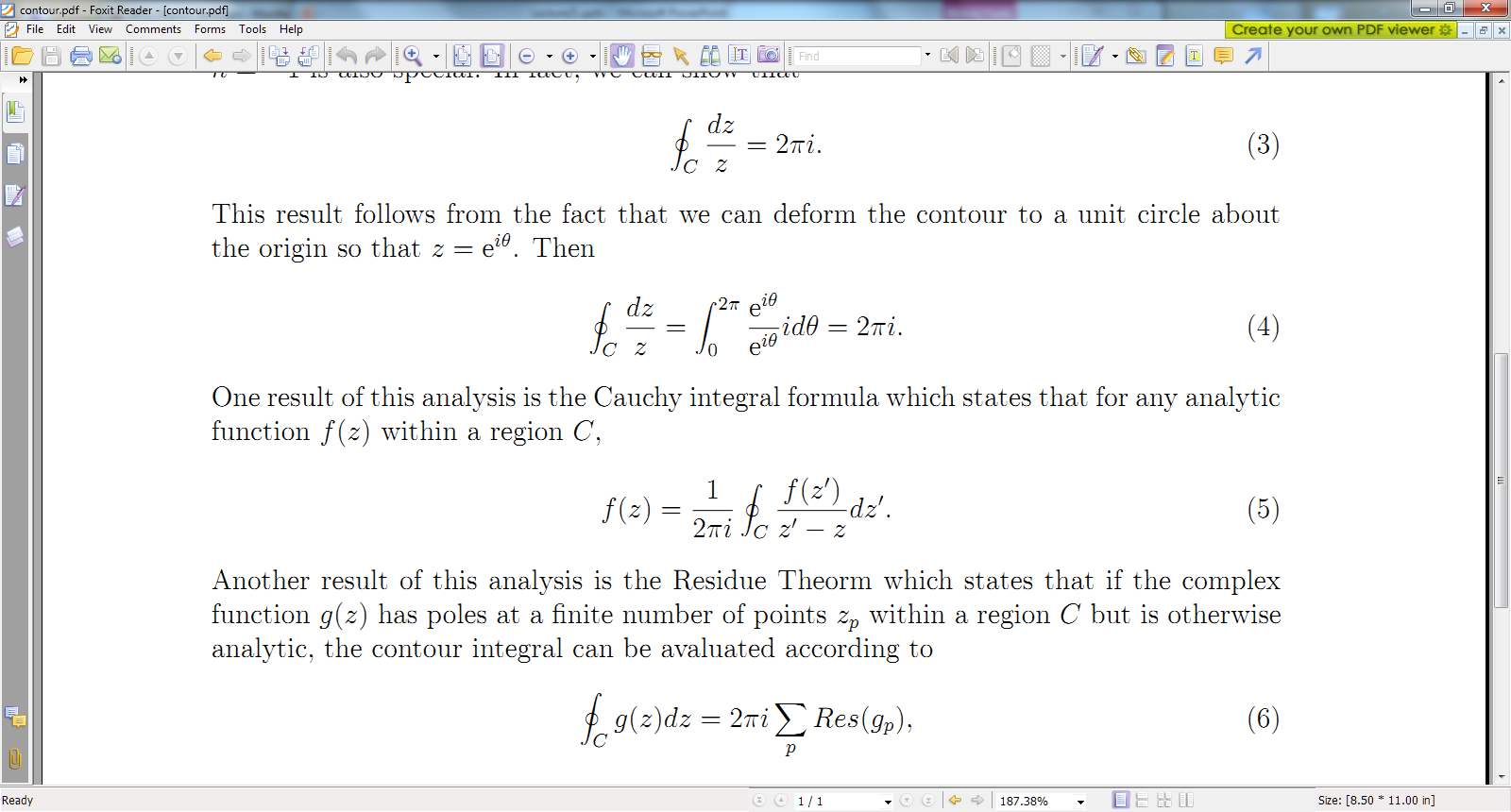 10/2/2015
PHY 711  Fall 2015 -- Lecture17
7
Example
Im(z)
Re(z)
10/2/2015
PHY 711  Fall 2015 -- Lecture17
8
Example -- continued
Im(z)
Re(z)
10/2/2015
PHY 711  Fall 2015 -- Lecture17
9
Example -- continued
x’
Im(z)
Re(z)
10/2/2015
PHY 711  Fall 2015 -- Lecture17
10
Example -- continued
Kramers-Kronig   relationship
10/2/2015
PHY 711  Fall 2015 -- Lecture17
11
Comment on evaluating principal parts integrals
y’
x’
10/2/2015
PHY 711  Fall 2015 -- Lecture17
12
Comment on evaluating principal parts integrals
y’
-2L
-L
x’
2L
L
10/2/2015
PHY 711  Fall 2015 -- Lecture17
13
For our example:
10/2/2015
PHY 711  Fall 2015 -- Lecture17
14
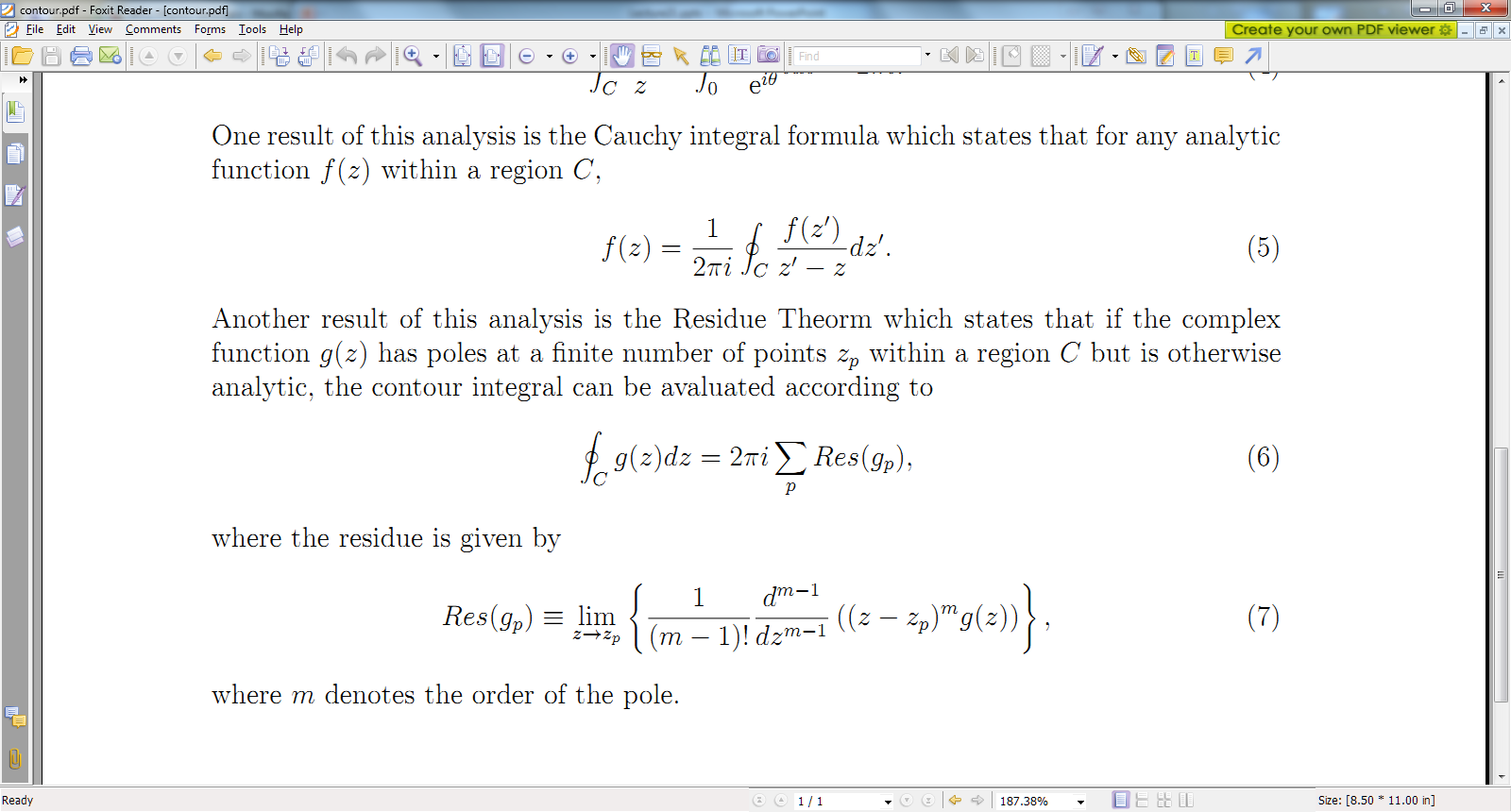 10/2/2015
PHY 711  Fall 2015 -- Lecture17
15
Example:
Im(z)
Re(z)
10/2/2015
PHY 711  Fall 2015 -- Lecture17
16
Contour integral for homework:
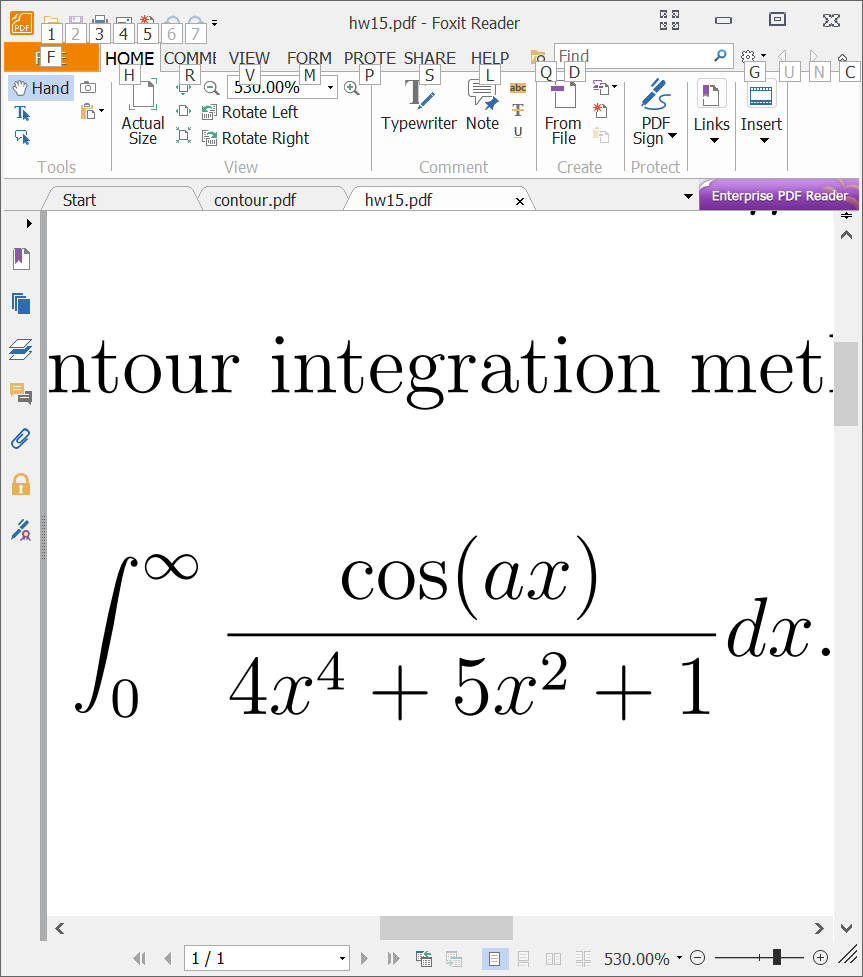 10/2/2015
PHY 711  Fall 2015 -- Lecture17
17
Fourier transforms
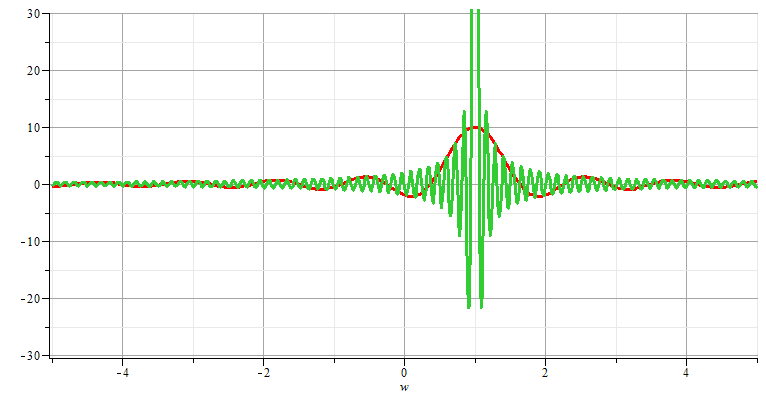 10/2/2015
PHY 711  Fall 2015 -- Lecture17
18
Note:  The location of the 2p factor varies among texts.
10/2/2015
PHY 711  Fall 2015 -- Lecture17
19
10/2/2015
PHY 711  Fall 2015 -- Lecture17
20
Use of Fourier transforms to solve wave equation
10/2/2015
PHY 711  Fall 2015 -- Lecture17
21
Use of Fourier transforms to solve wave equation -- continued
10/2/2015
PHY 711  Fall 2015 -- Lecture17
22
10/2/2015
PHY 711  Fall 2015 -- Lecture17
23
10/2/2015
PHY 711  Fall 2015 -- Lecture17
24
Example:
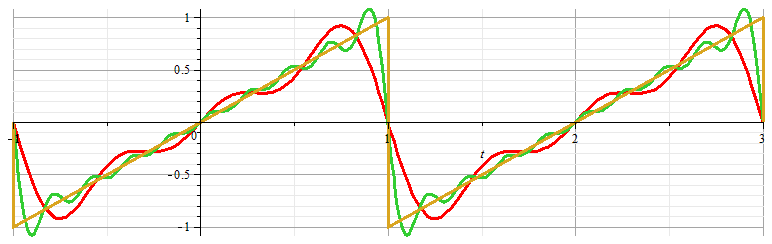 10/2/2015
PHY 711  Fall 2015 -- Lecture17
25
Example:
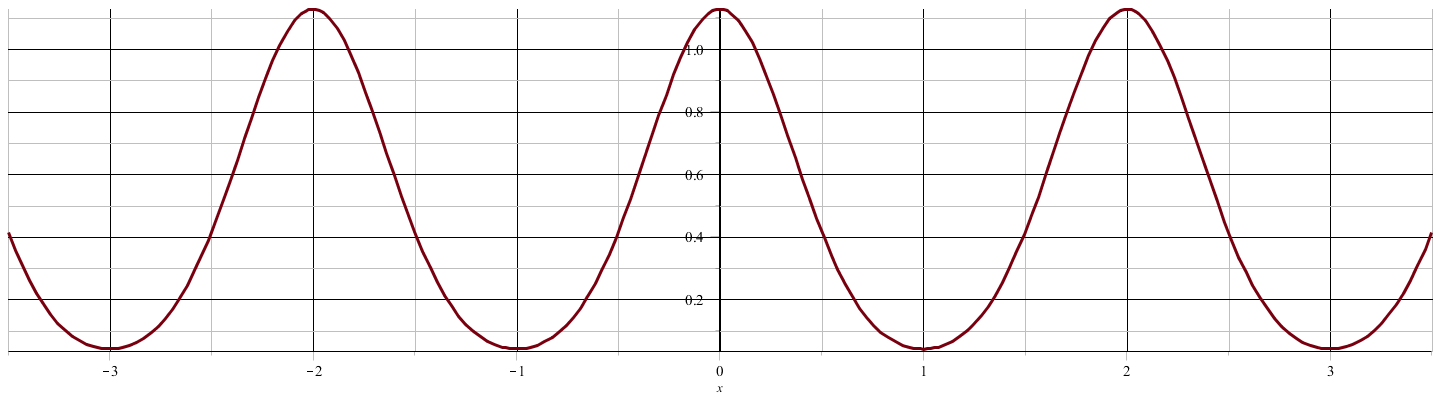 f(t)
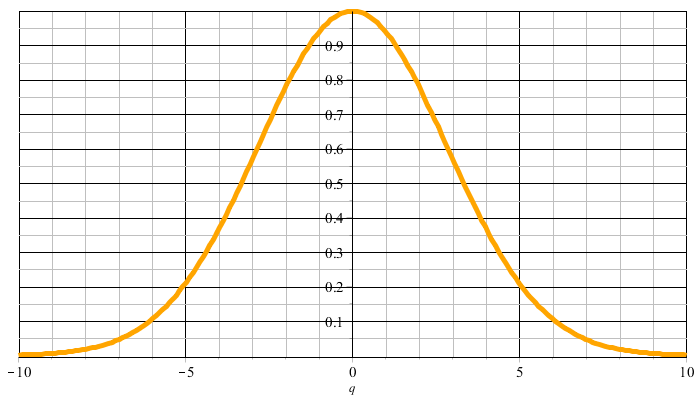 F(nW)
10/2/2015
PHY 711  Fall 2015 -- Lecture17
26
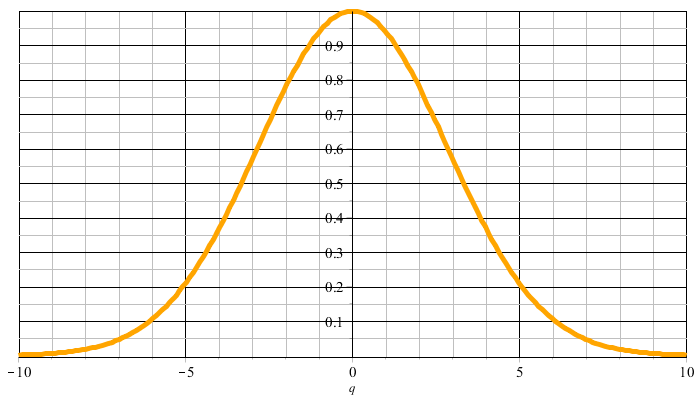 F(nW)
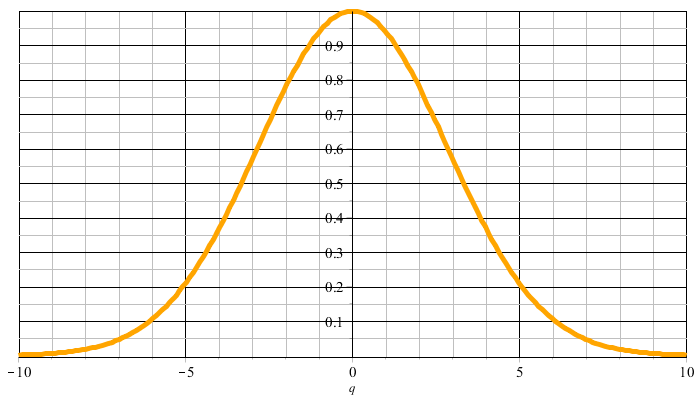 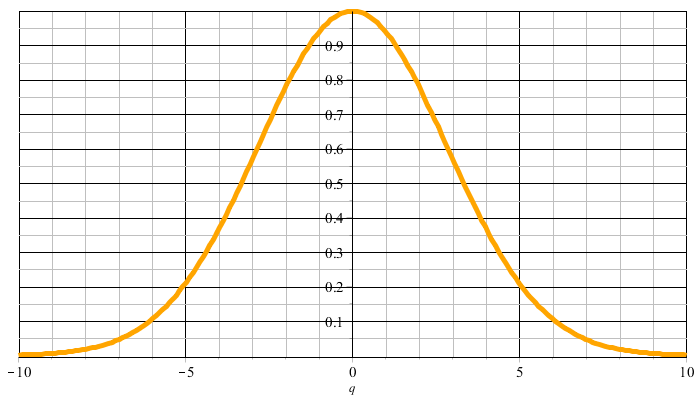 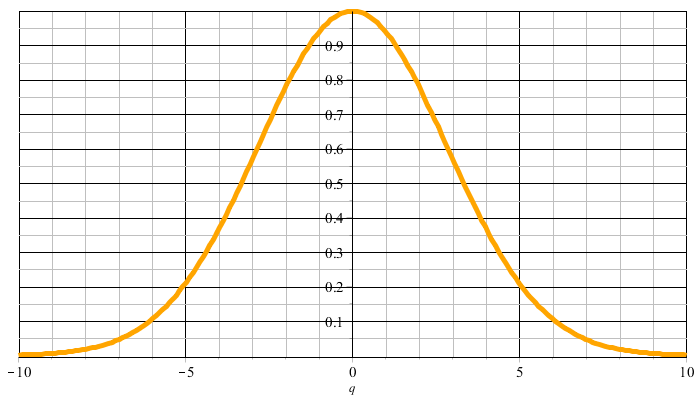 n=M
n=-M
10/2/2015
PHY 711  Fall 2015 -- Lecture17
27
10/2/2015
PHY 711  Fall 2015 -- Lecture17
28
10/2/2015
PHY 711  Fall 2015 -- Lecture17
29
10/2/2015
PHY 711  Fall 2015 -- Lecture17
30
Cooley-Tukey algorithm:  J. W. Cooley and J. W. Tukey, “An algorithm for machine calculation of complex Fourier series”   Math. Computation 19, 297-301 (1965)
10/2/2015
PHY 711  Fall 2015 -- Lecture17
31